Which of these has the lowest centre of mass?
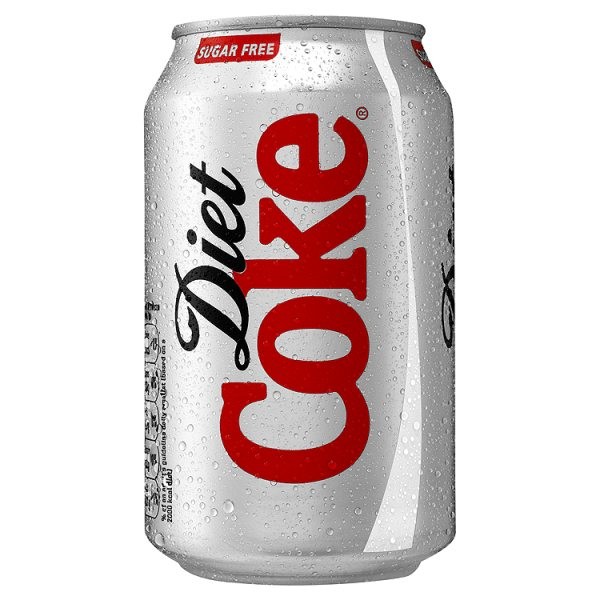 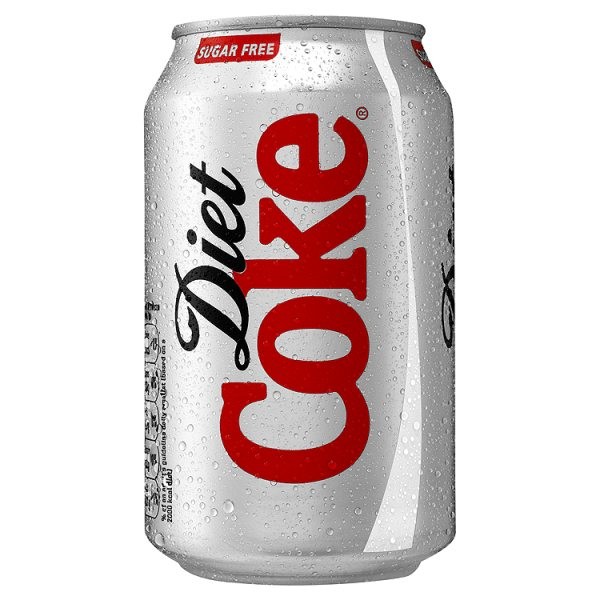 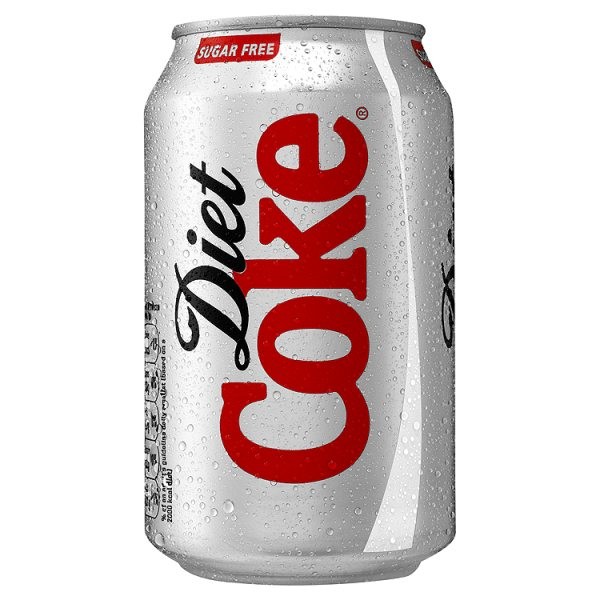 The can is full
B
C
A
Which of these has the lowest centre of mass?
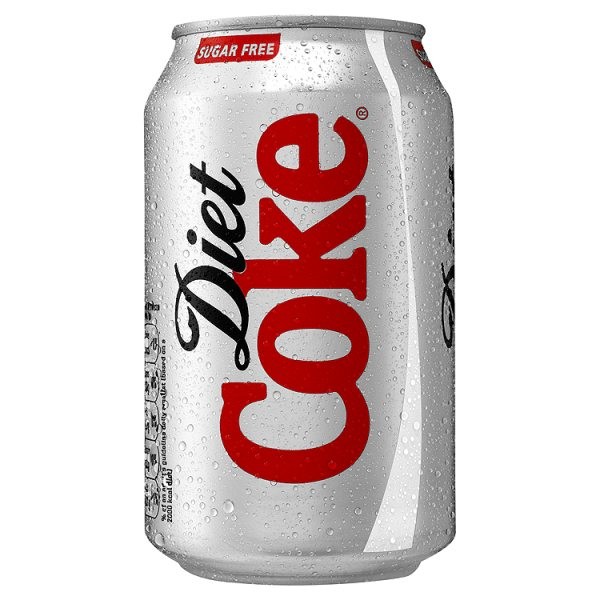 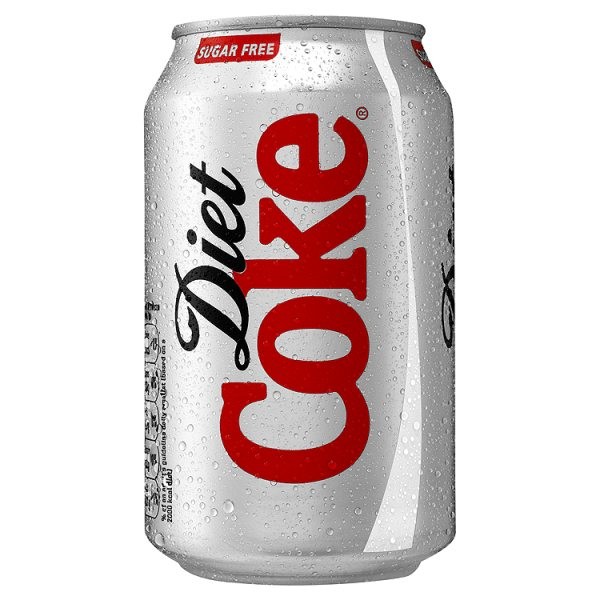 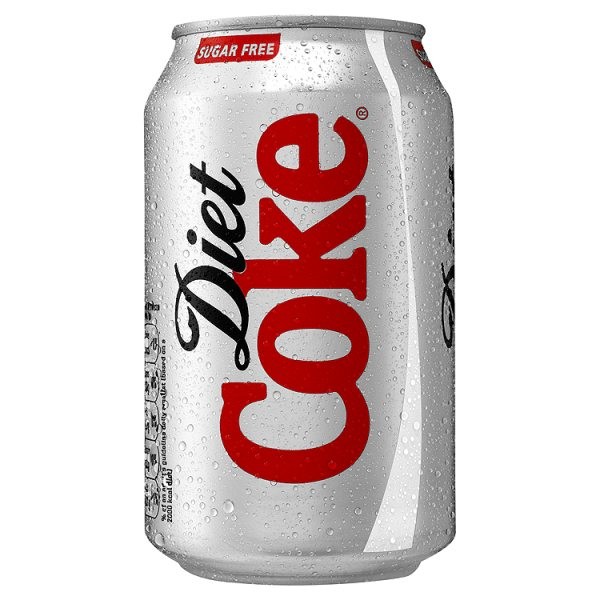 The can is full
It’s a 330 ml can and the empty can weighs 15g
B
C
A
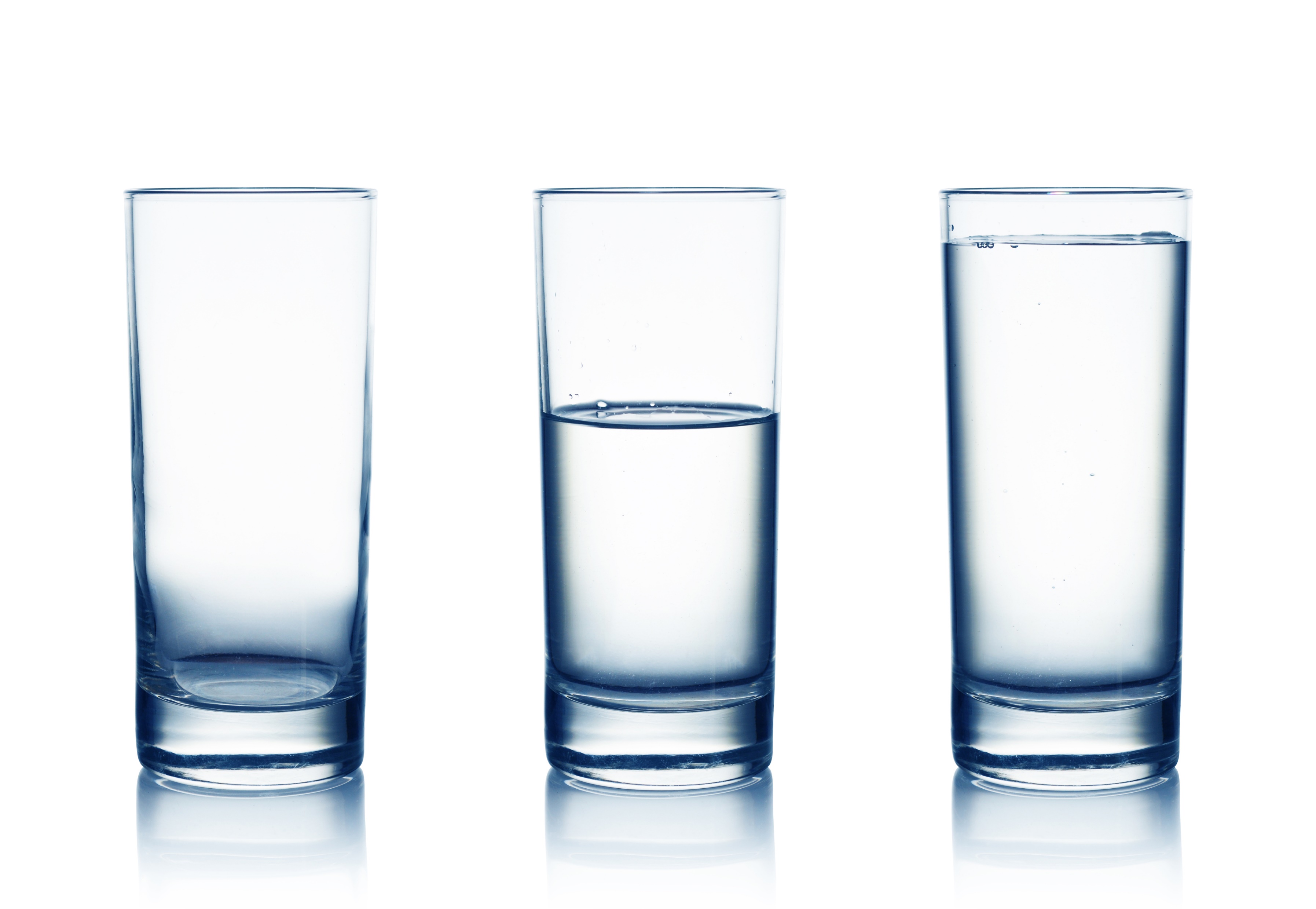 Which of these has the lowest centre of mass?
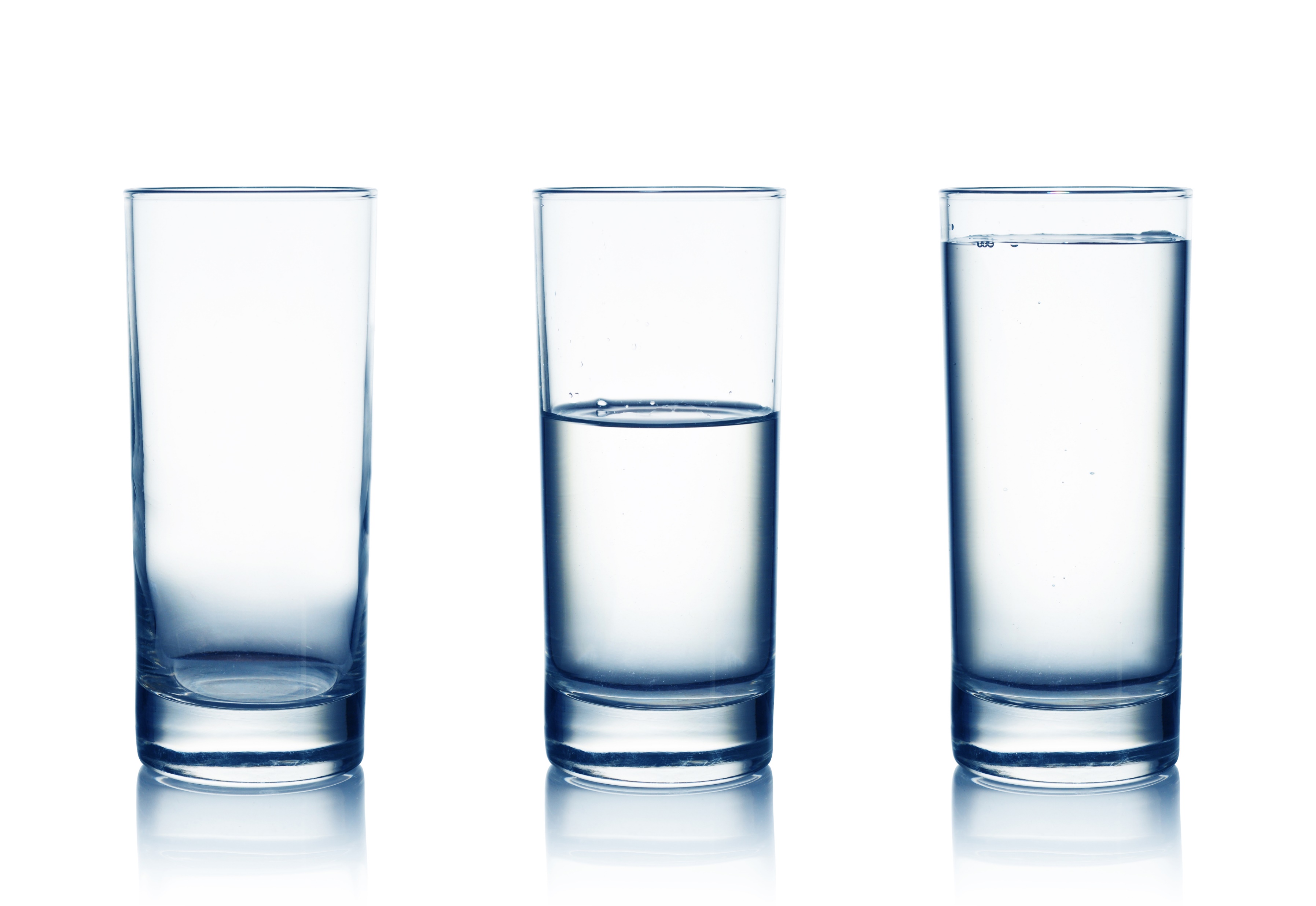 B
C
A
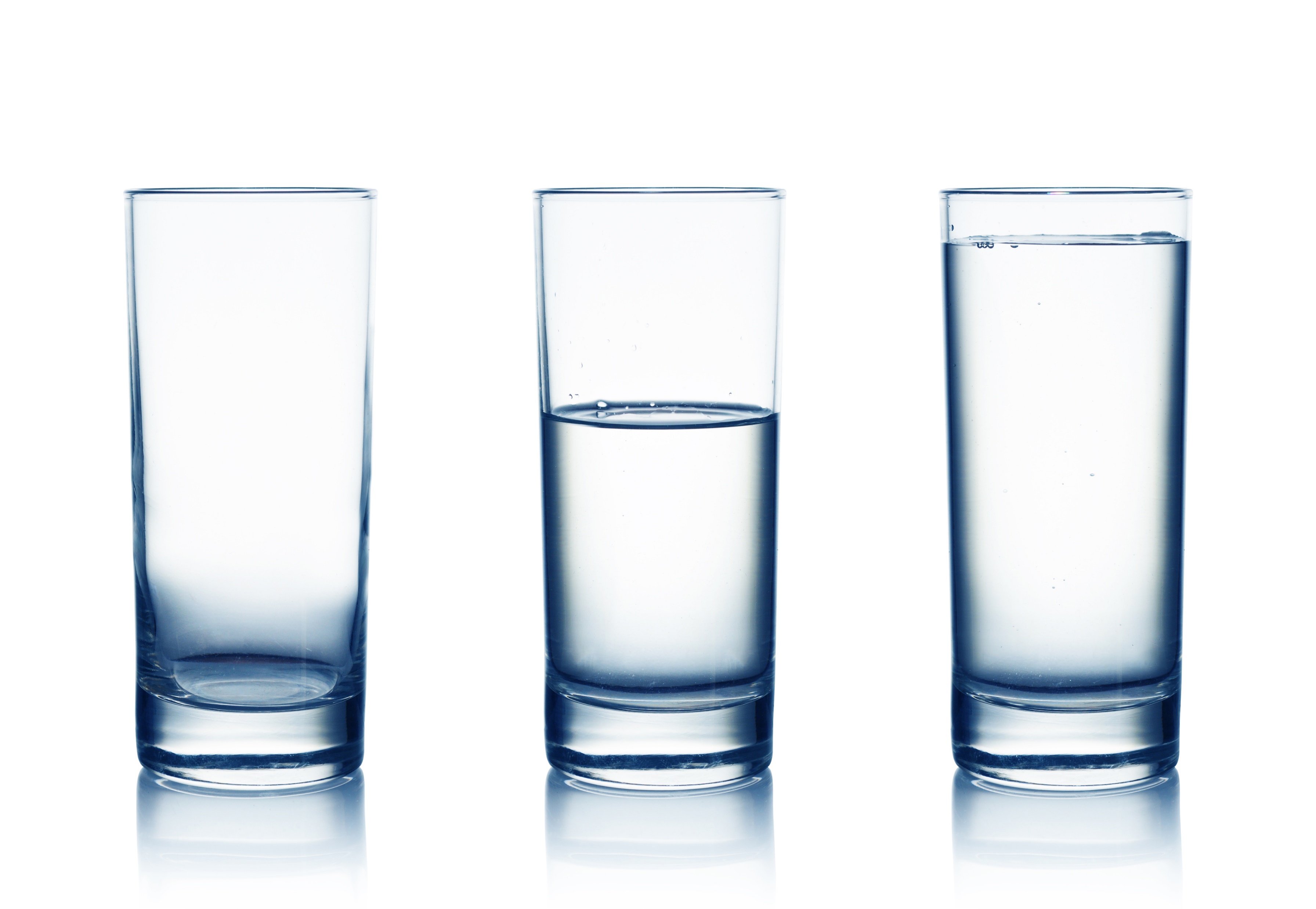 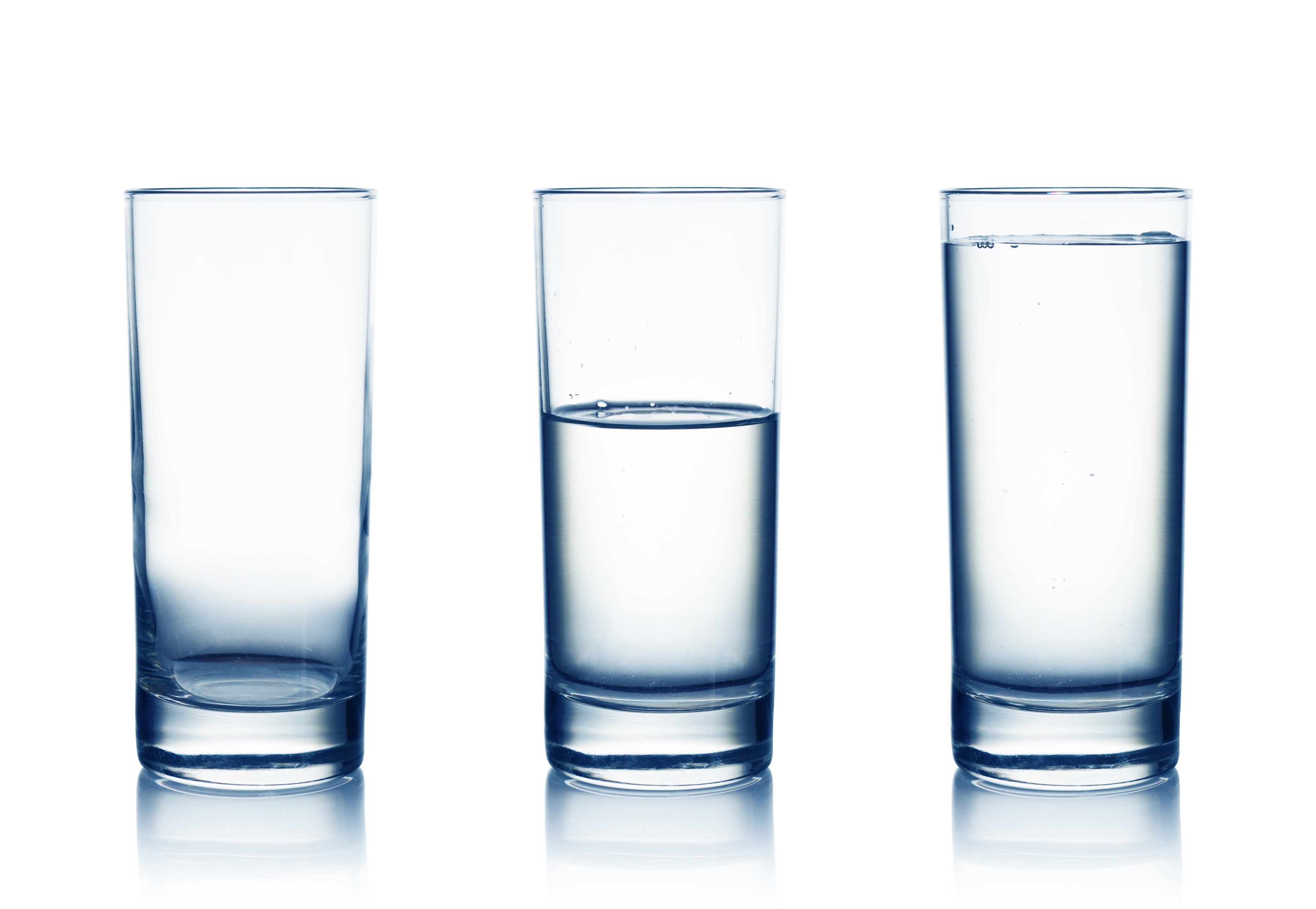 Centre of Mass
Design an experiment to confirm your prediction
Volume of water
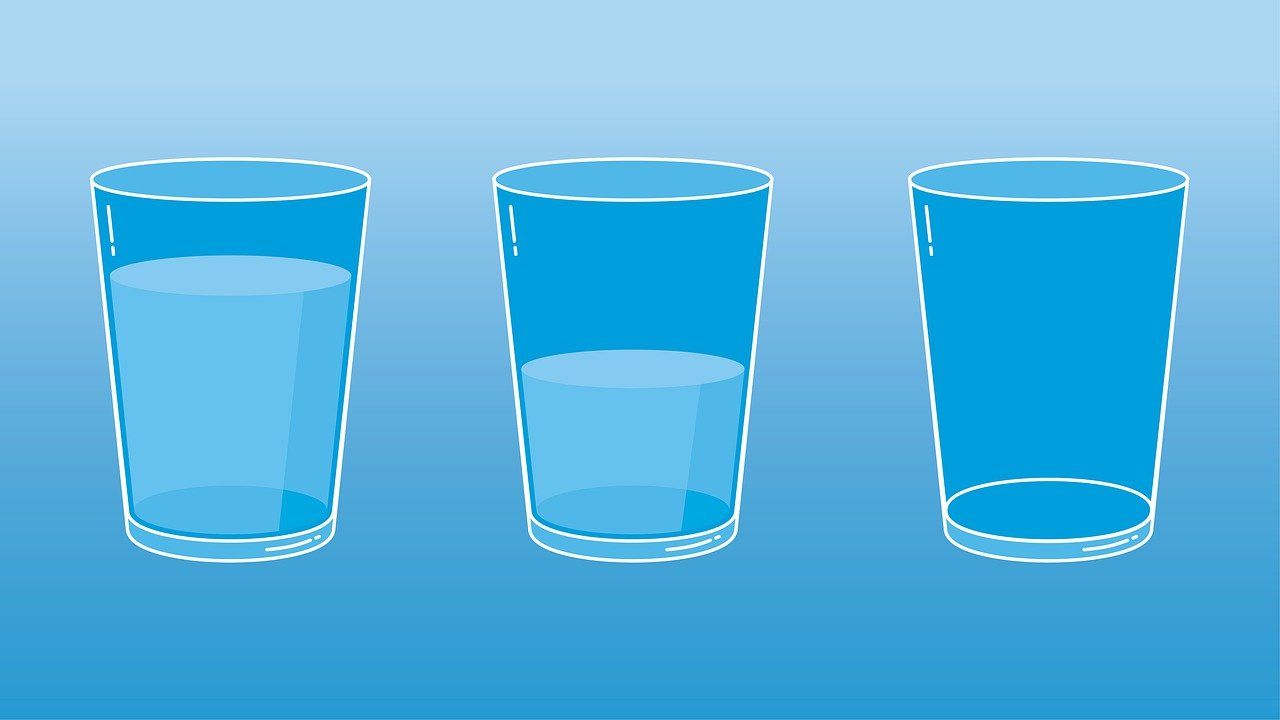 Which of these has the lowest centre of mass?
C
B
A